Bond 2020
Community Update
Neal Elementary
Edison High School
Feb. 6, 2025
Purpose of Today’s Meeting
Bond 2020 Program Update
Major renovation updates for:
Neal Elementary
Edison High School
Facility Condition Assessment and master planning
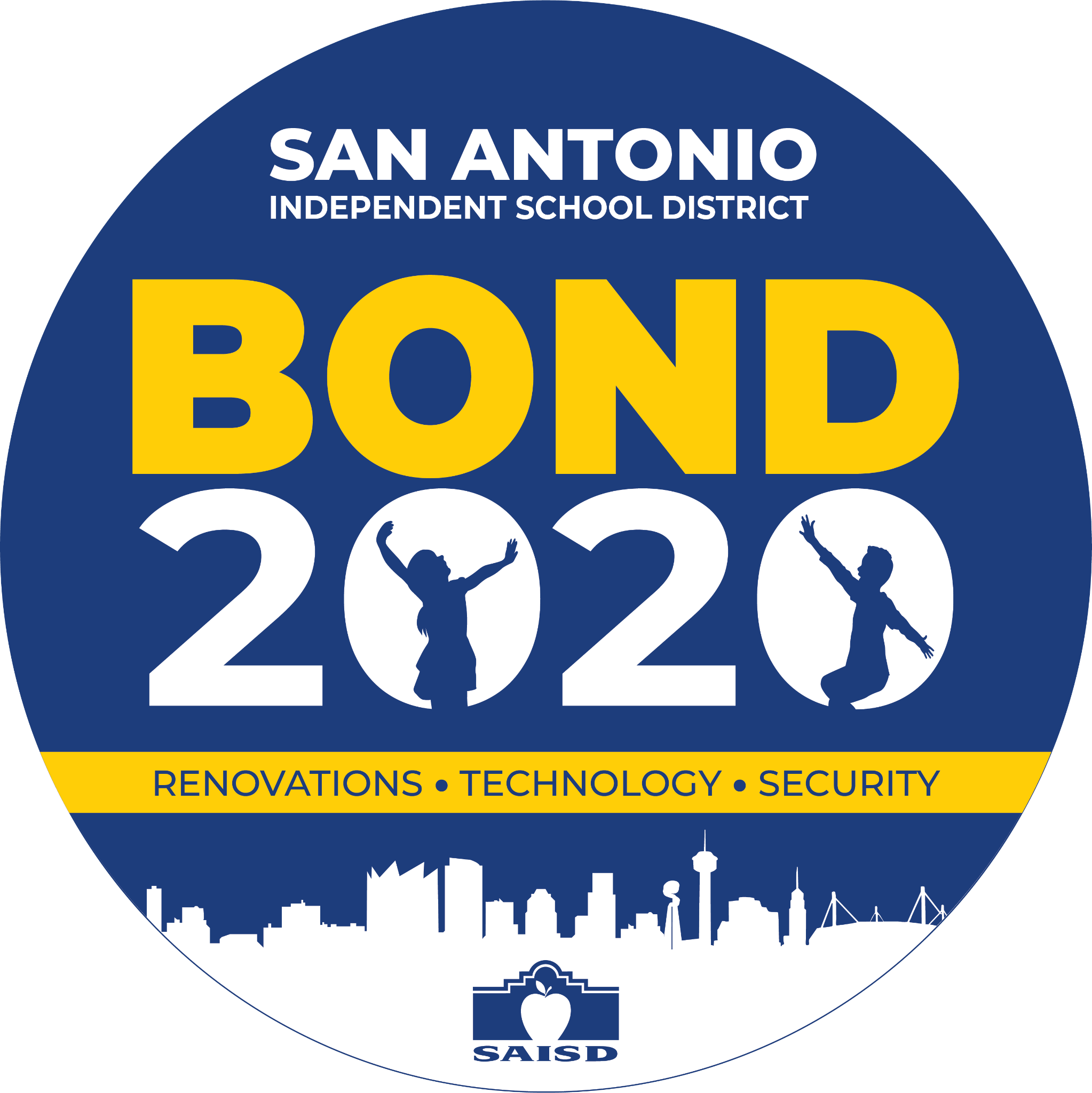 Bond 2020 Approval
In November 2020, voters approved two propositions totaling $1.3 billion:
PROP B
$90 million for technology upgrades for all schools
PROP A
$1.21 billion for:
Campus renovations/upgrades, including HVAC upgrades
Security upgrades at all schools
Replacement of air-conditioning chillers more than 15 years old at schools not receiving major renovations
New school models
Bond 2020 Planning
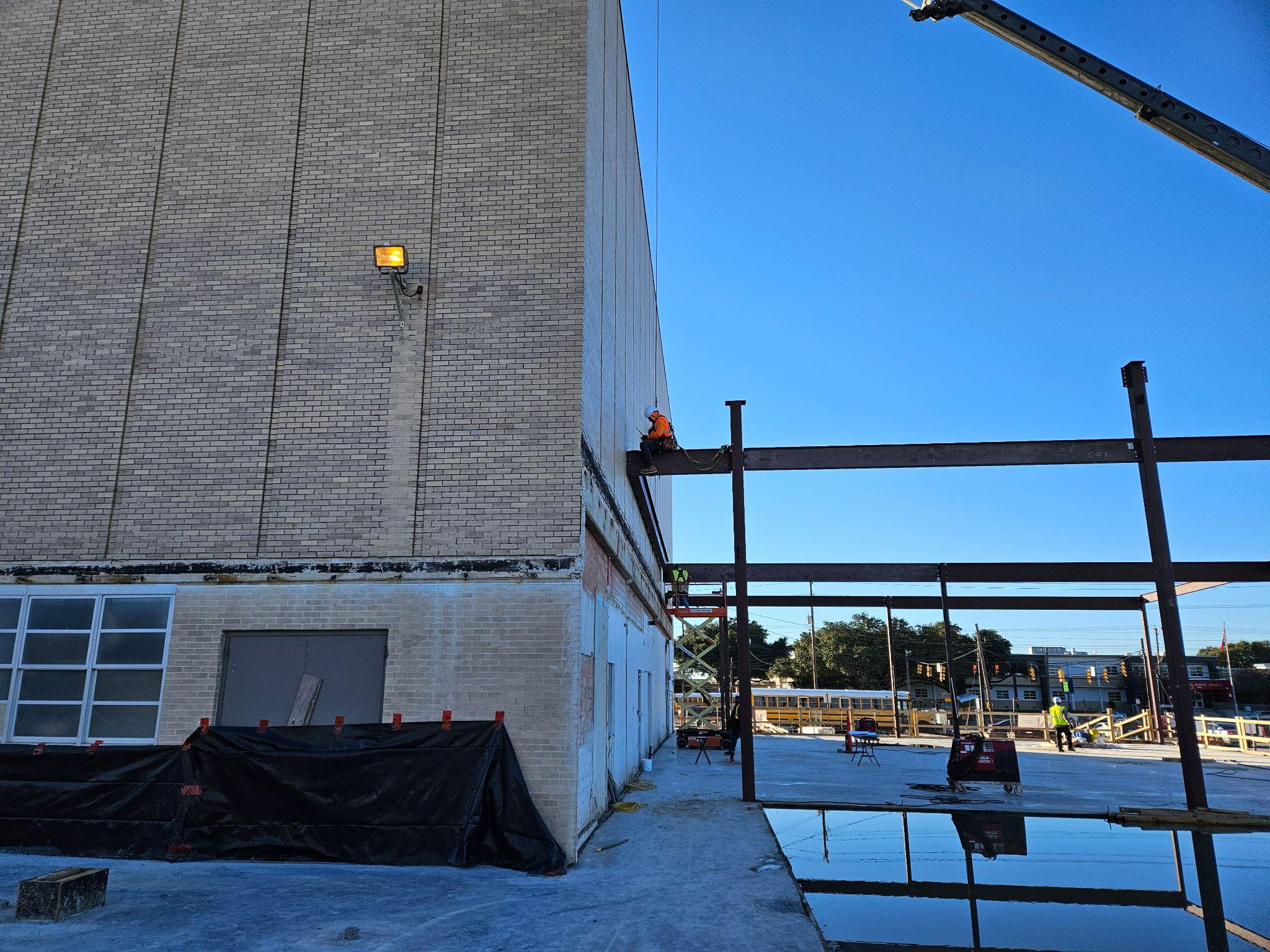 Renovation projects were planned pre-pandemicusing standard estimates 
of 4%-5% for inflation
Pandemic Impacts
And then the global pandemic 
hit, bringing with it significant construction pressures:
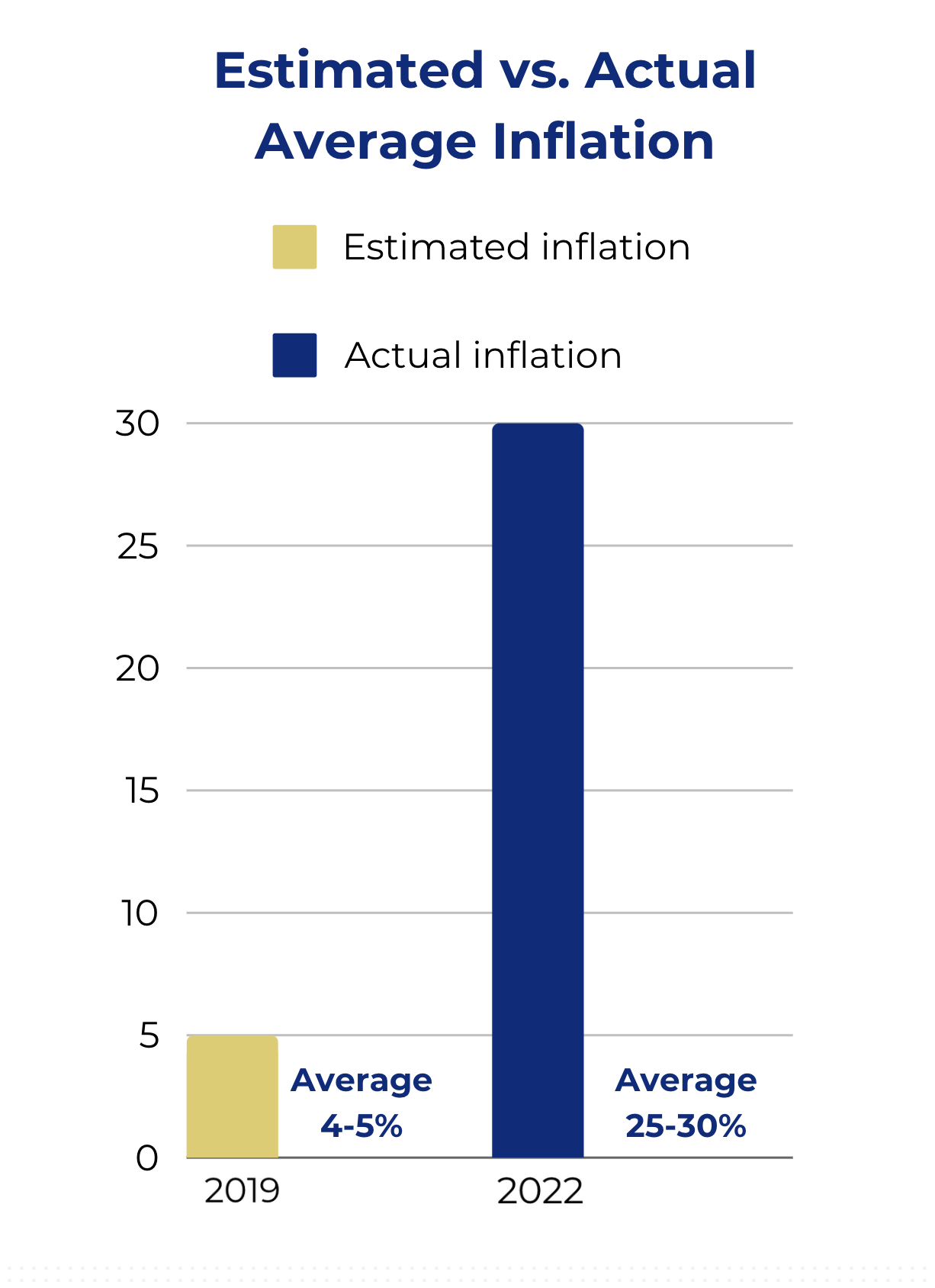 Unprecedented inflation 
Average of 25-30% 
Preliminary estimates for all projects came in over budget
Supply chain issues

Labor shortages
District Response
A tremendous amount of work went into salvaging Bond 2020:
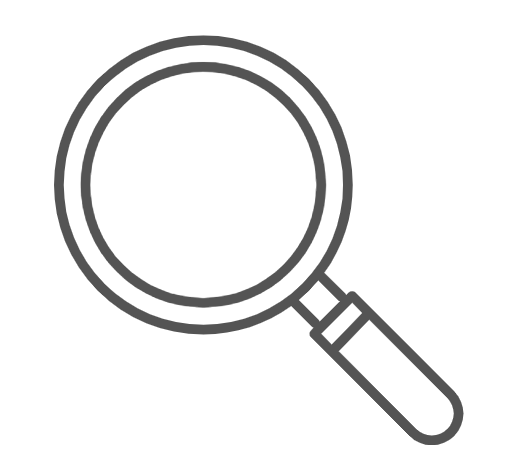 Bond expenses examined at a program and a project level to identify savings
A number of program-wide cost-saving measures implemented
Example: project start dates staggered through phasing
Every major renovation project reviewed to get as close to budget as possible
How Can Bond Funds Be Used?
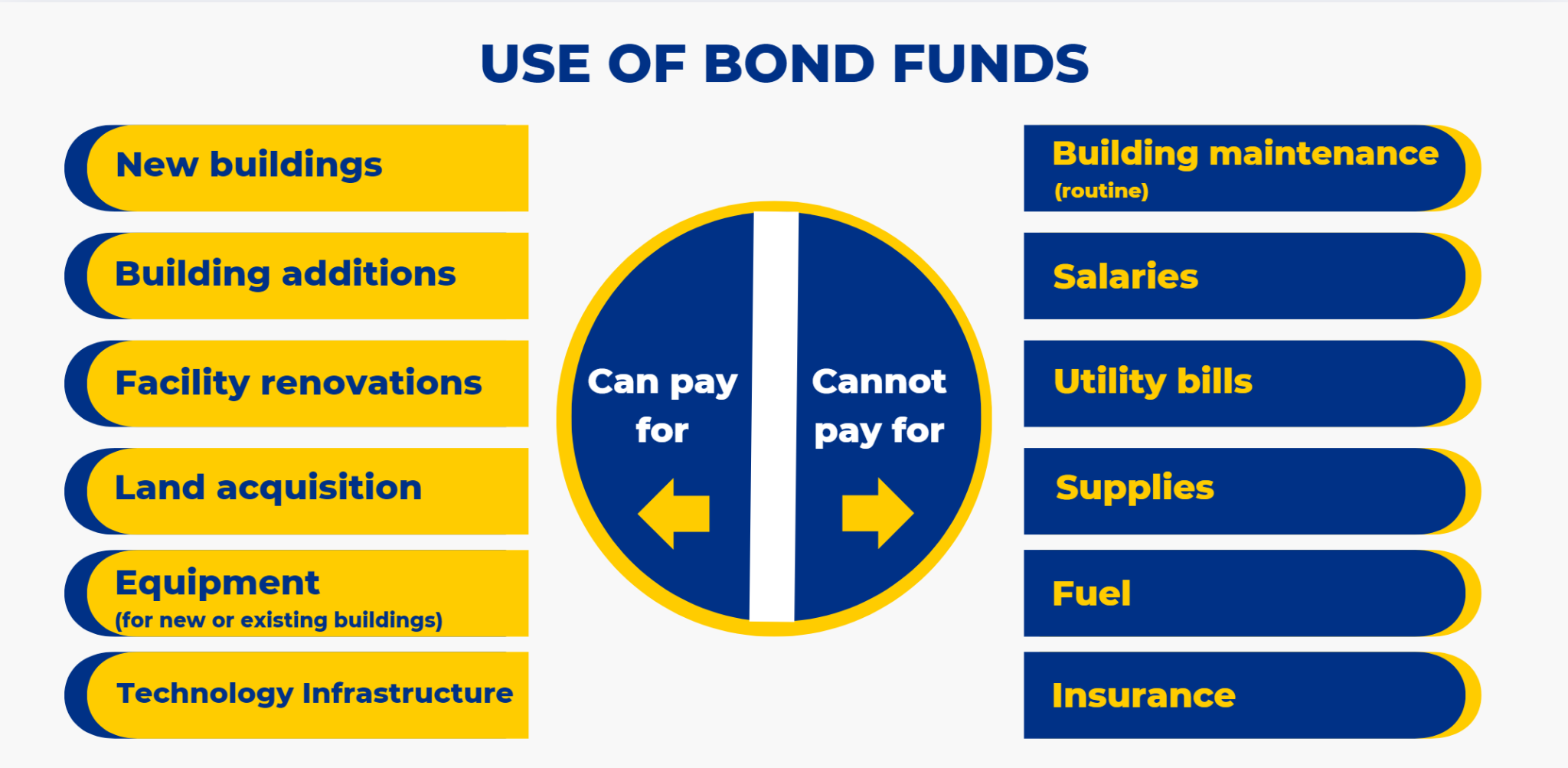 Rightsizing Impact
In 2023, the Board of Trustees voted on a plan to consolidate SAISD schools
Ripple effect on the bond program
7 of the campuses to be consolidated were slated for renovations (leaving 29 major renovations projects)
Receiving campuses had immediate needs to accommodate larger student populations
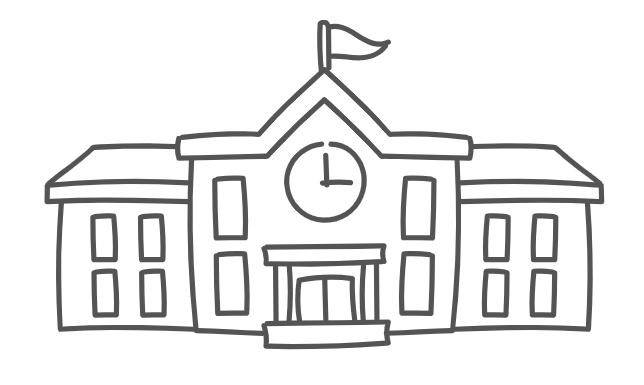 Funds From Canceled Bond Projects
Funds returned to the overall bond program for areas of critical need across the district, including at campuses receiving students through Rightsizing
The Bond 2020 Citizens Advisory Committee supported the use of returned bond funds for the following priority areas: 
HVAC
Security upgrades
Restoration of scope to address critical needs
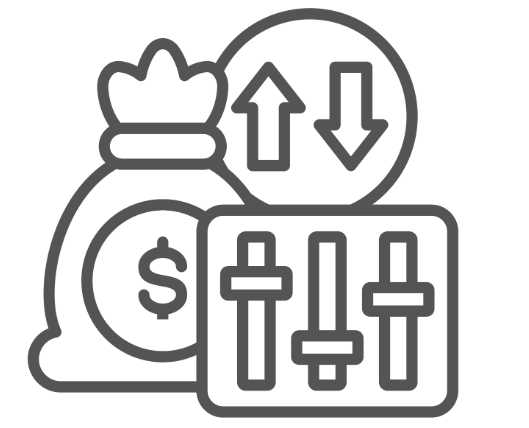 Significant HVAC Needs
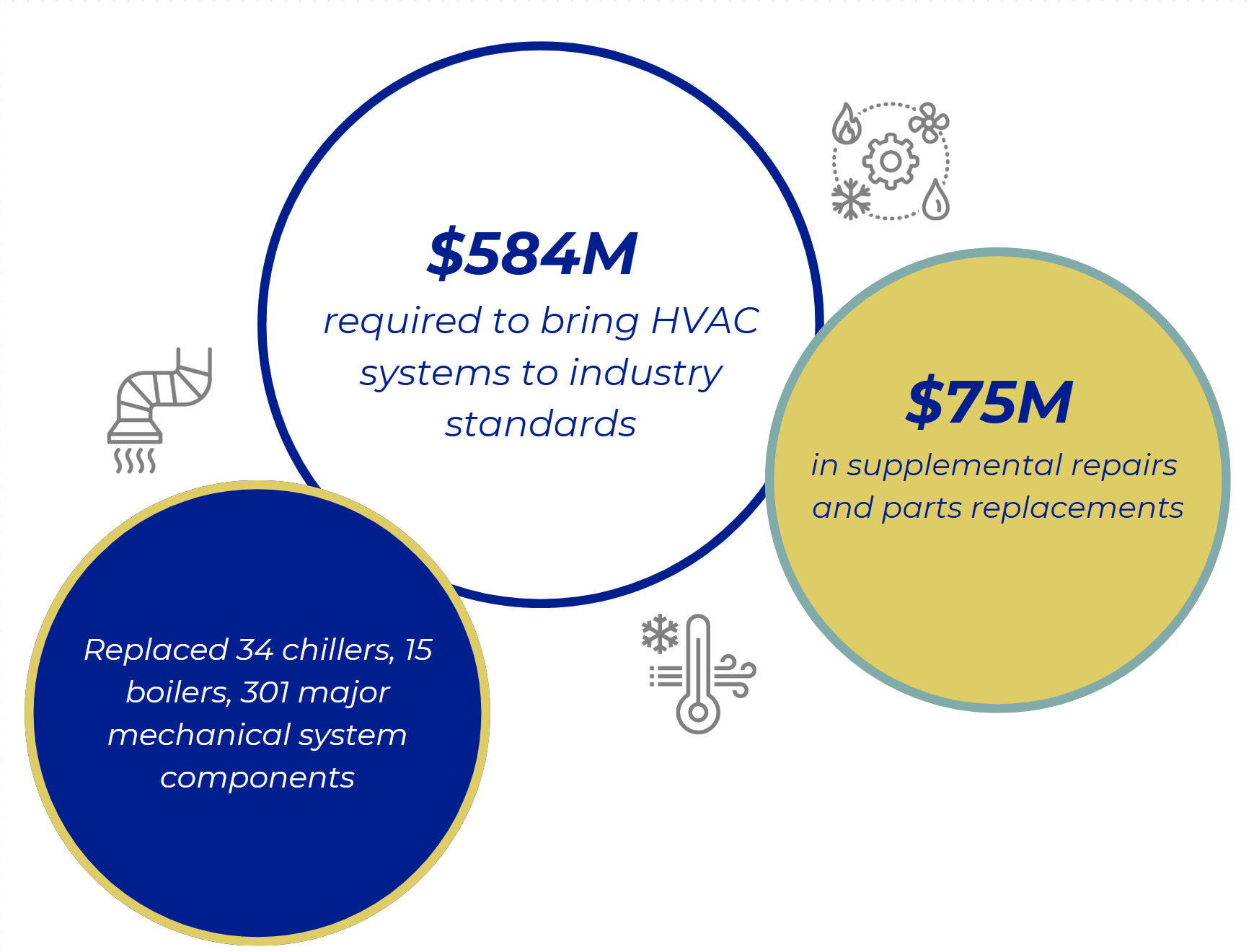 Where We Are Today
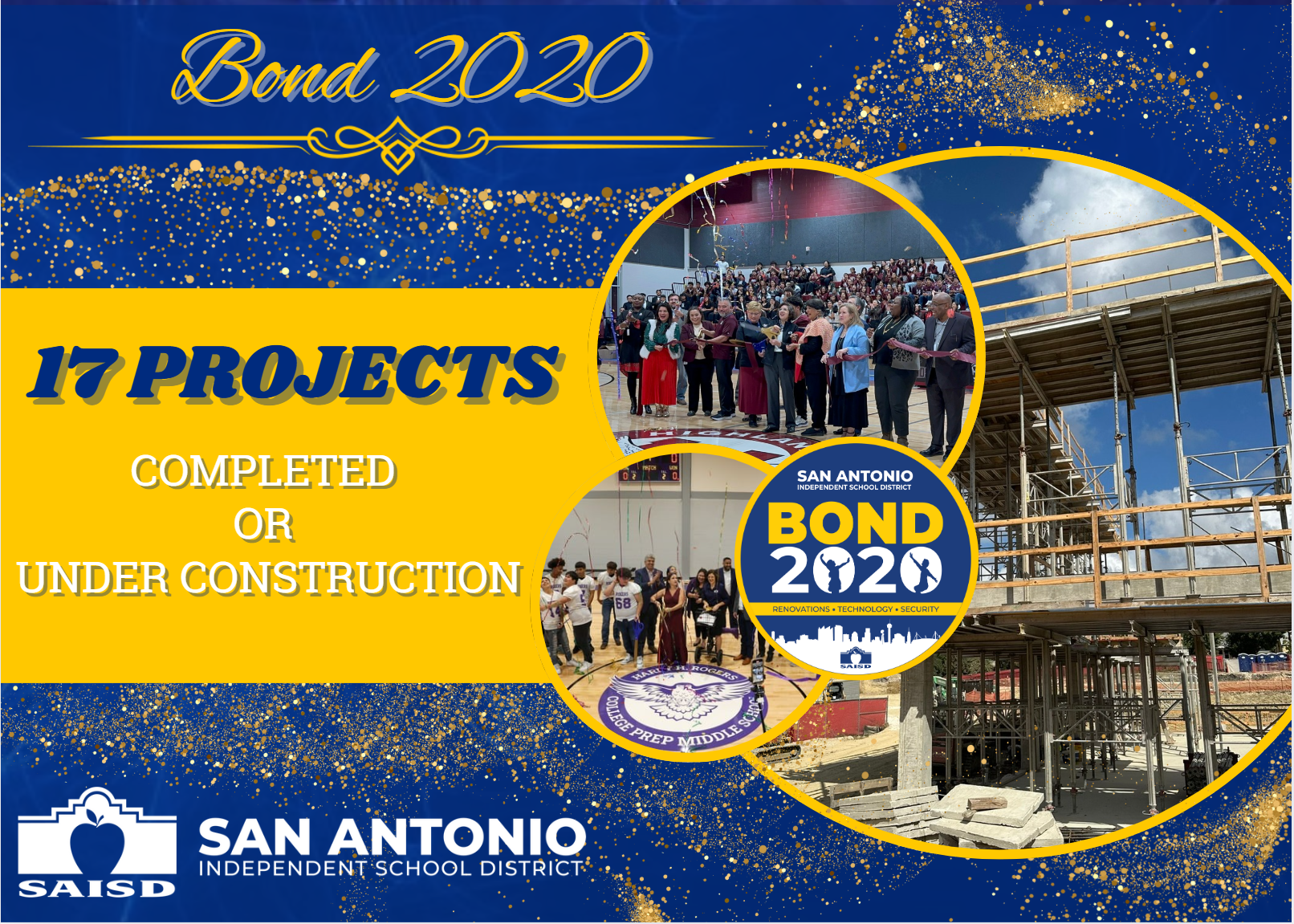 Breakdown of Project Costs
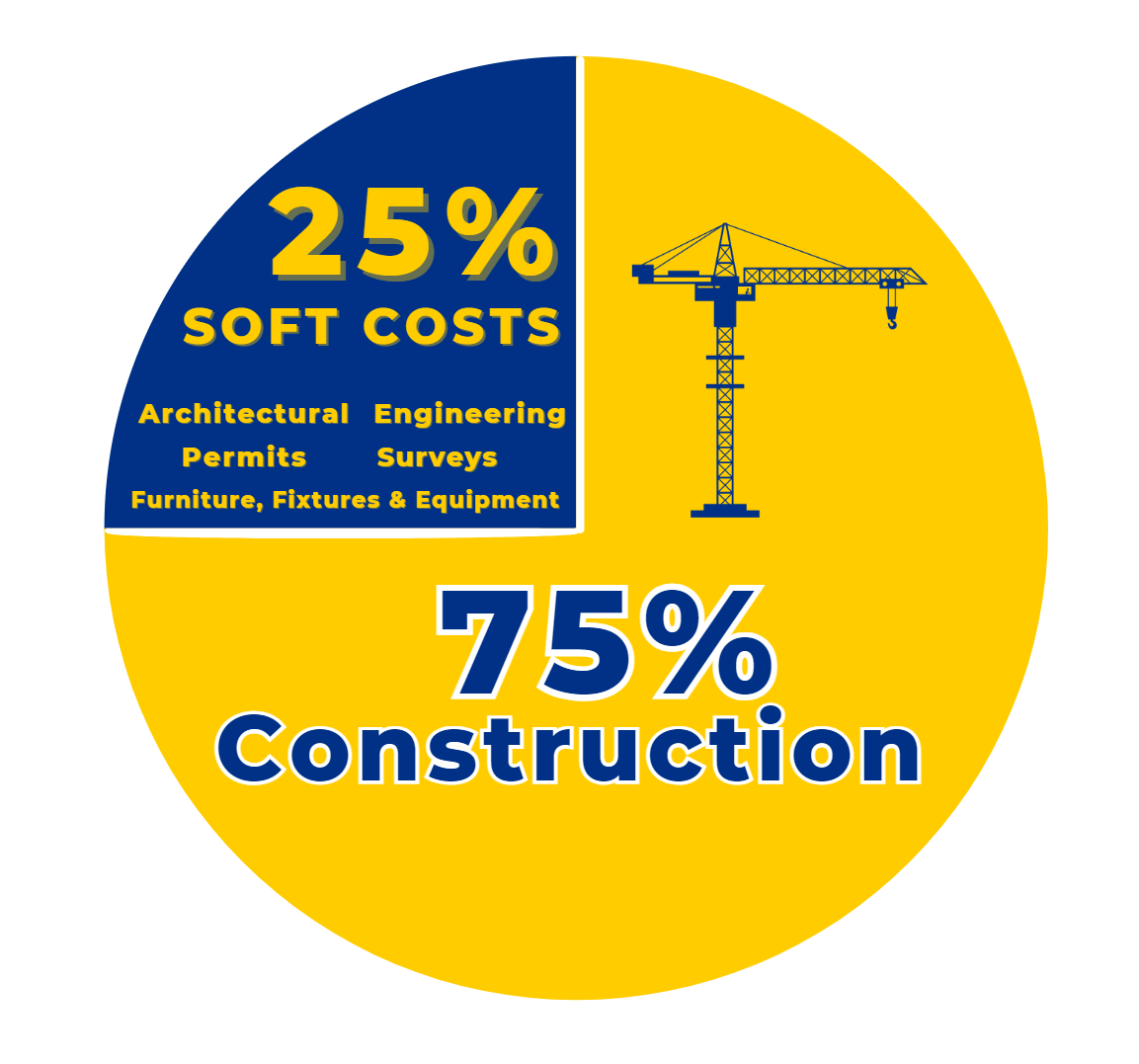 Edison HS: Current Project Scope & Budget
Budget Allocation*: $32.2 million
Scope: 
Renovate classrooms on the first and second floors
New library with media labs and upgraded technology
Upgraded technology and security
Roof improvements
Replace past life or non functional HVAC components
New baseball and softball fields
Upgrade parking lot with perimeter security fencing
Targeted completion: 
Spring 2025
*Includes architectural, engineering, surveys, permits, construction costs and FF&E
Edison HS Project Status
Improved parking lot and security fencing completed
First- and second-floor classroom renovations completed in main academic building
New library on second floor currently under construction
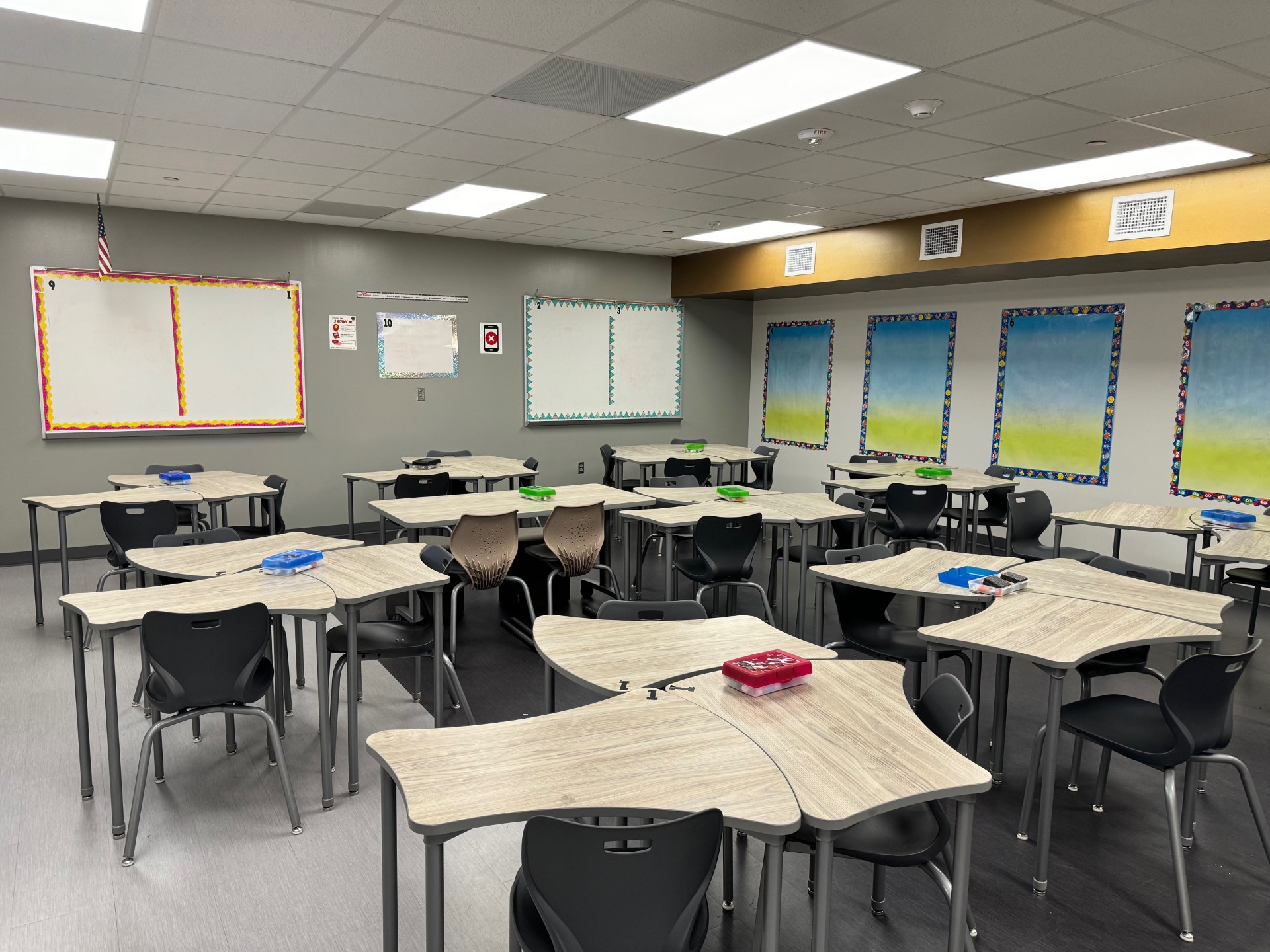 Edison HS Project Status
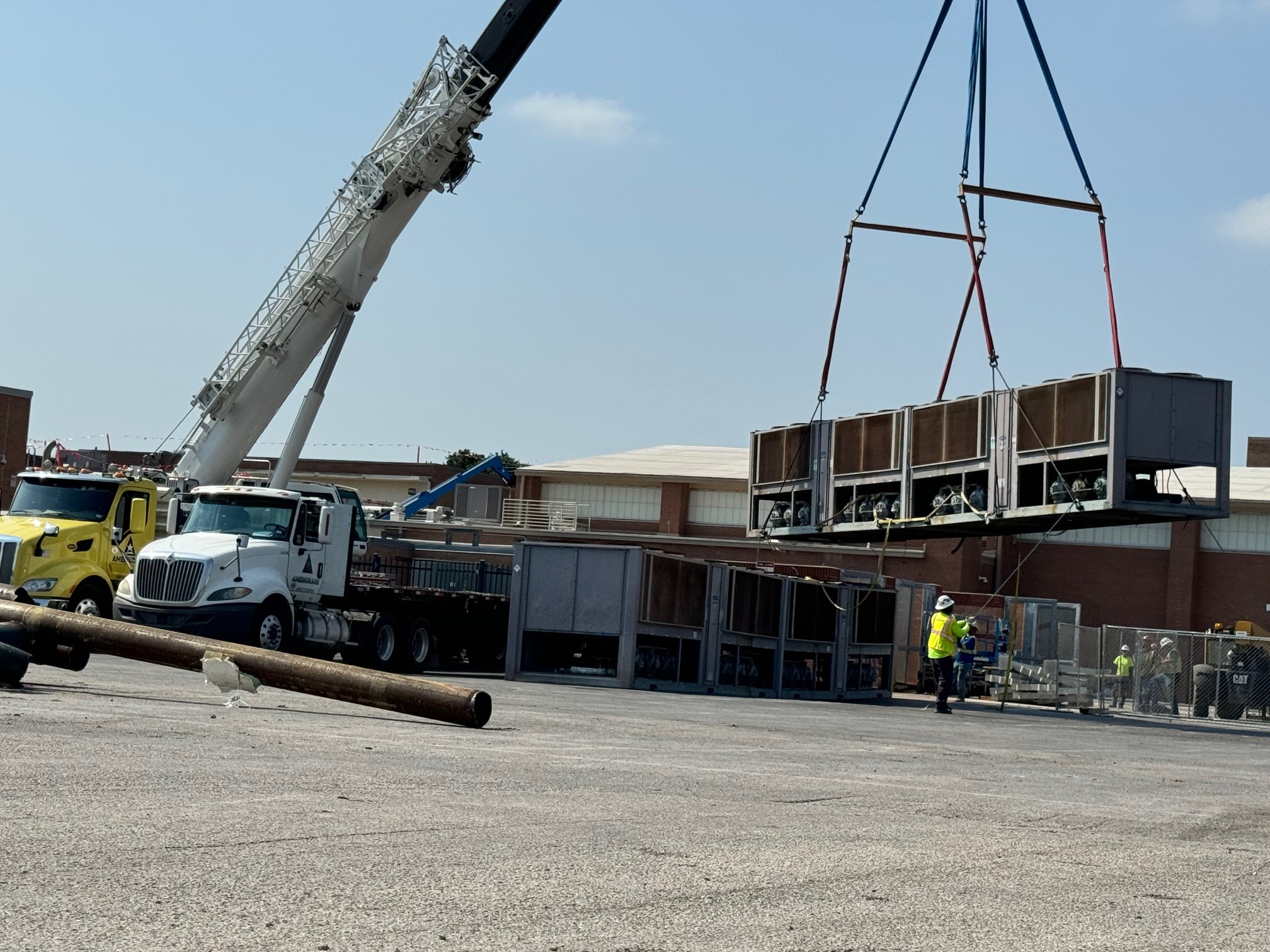 HVAC improvements completed, including 2 new chillers
Portion of roof in main academic building replaced

Technology and security upgrades installed
Edison HS Project Status
New baseball and softball fields completed in the Fall
New dugouts, bullpen, and batting cages
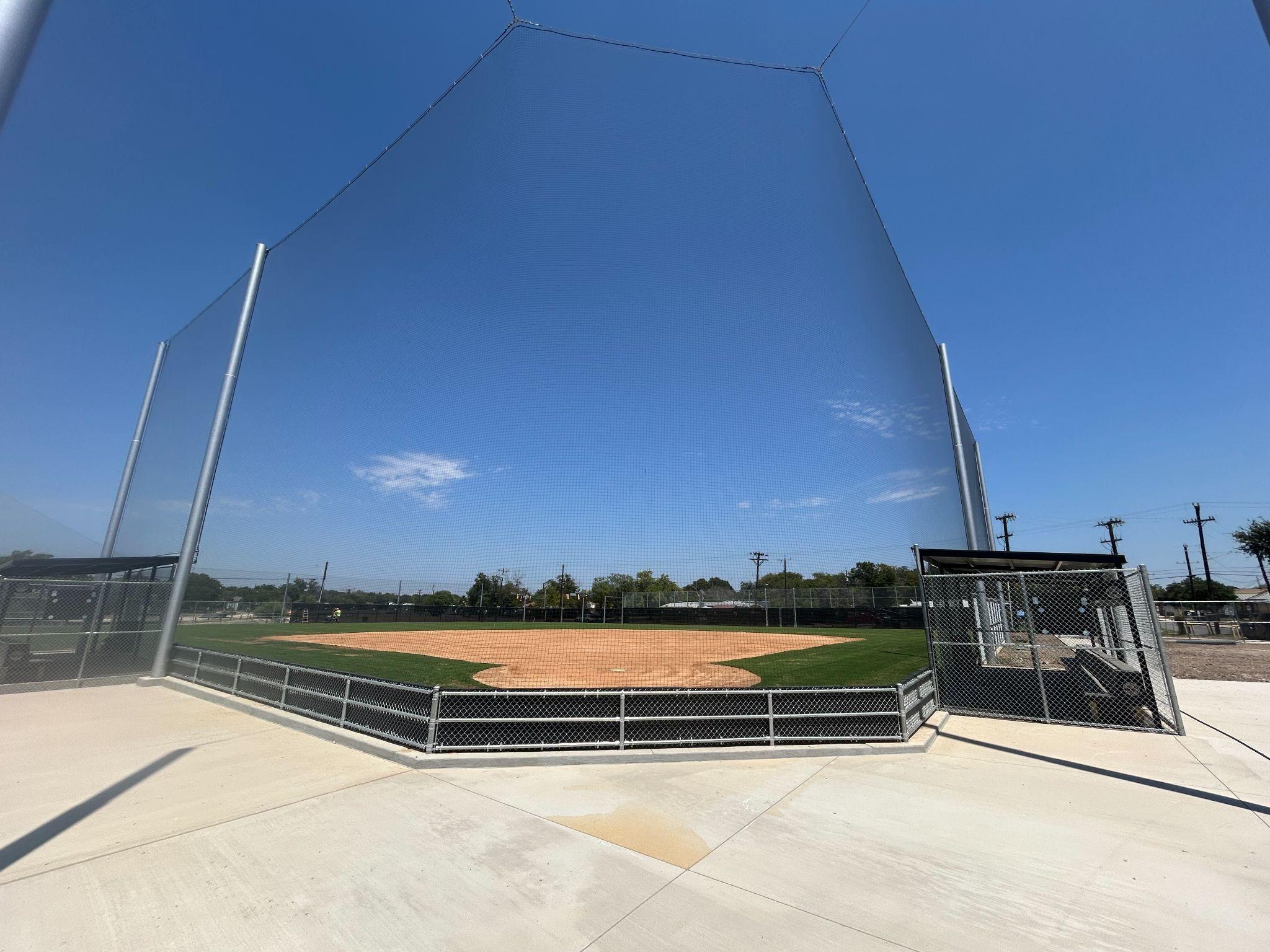 Neal ES: Current Project Scope & Budget
Budget Allocation*: $26.7 million
*Includes architectural, engineering, surveys, permits, construction costs and FF&E
Scope: 
Overhaul or replace all classrooms and science labs 
Overhaul or replace special education classrooms 
Renovate the gym and physical education support spaces 
Overhaul or replace student dining and kitchen 
Overhaul main office and main entrance to include secured vestibule 
Replace old exterior windows with new energy efficient windows in spaces receiving renovations 
Complete overhaul and update to mechanical systems to the latest energy efficiency and indoor air quality standards
HVAC installation/upgrades in new/renovated areas of the school
Add or replace outdoor learning opportunities 
Re-pave and re-surface parking lots and driveways, and add a new bus loop 
Add, replace, and/or repair existing playground equipment
Neal ES Project Status
Neal ES included in Phase 3 
Most Phase 3 projects in Design Development Phase 
Construction estimates for Neal and other Phase 3 projects exceed project budget
As we review Phase 3 projects, key factors to consider include next round of Rightsizing and SAISD Master Plan 2045
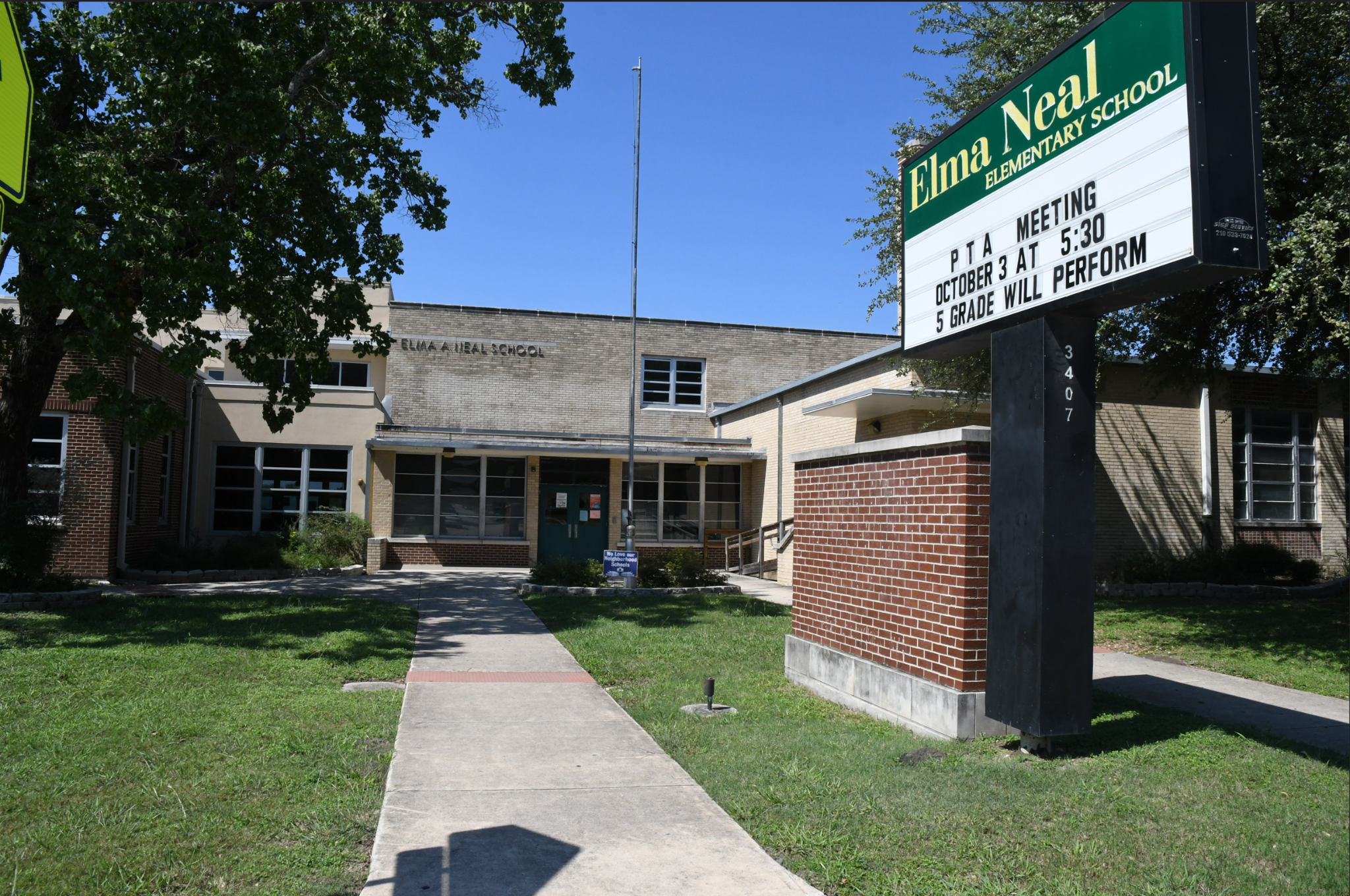 Next Round of Rightsizing
In May 2024, the Board of Trustees requested recommendations for next round of Rightsizing
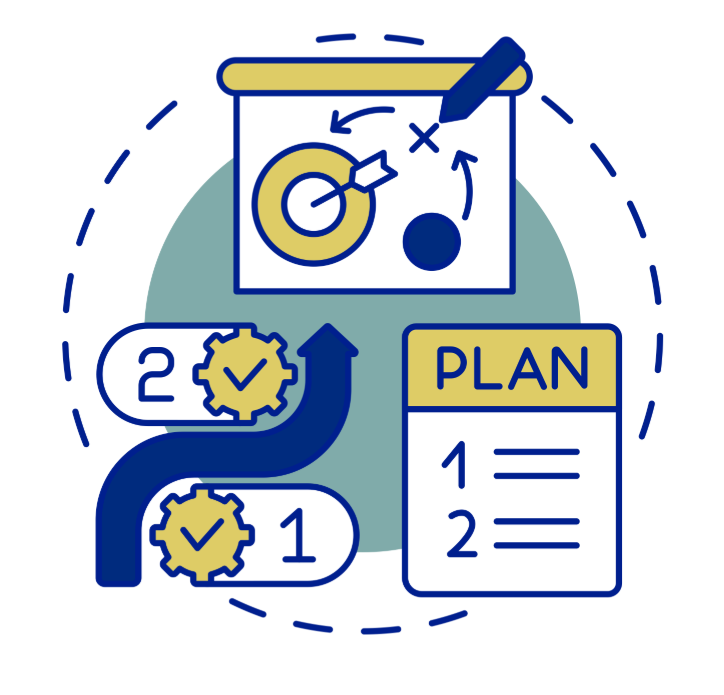 SAISD still has more schools than it needs for current student population of about 44,000
Kicking off Master Plan 2045 to guide future downsizing efforts
About the Master Plan
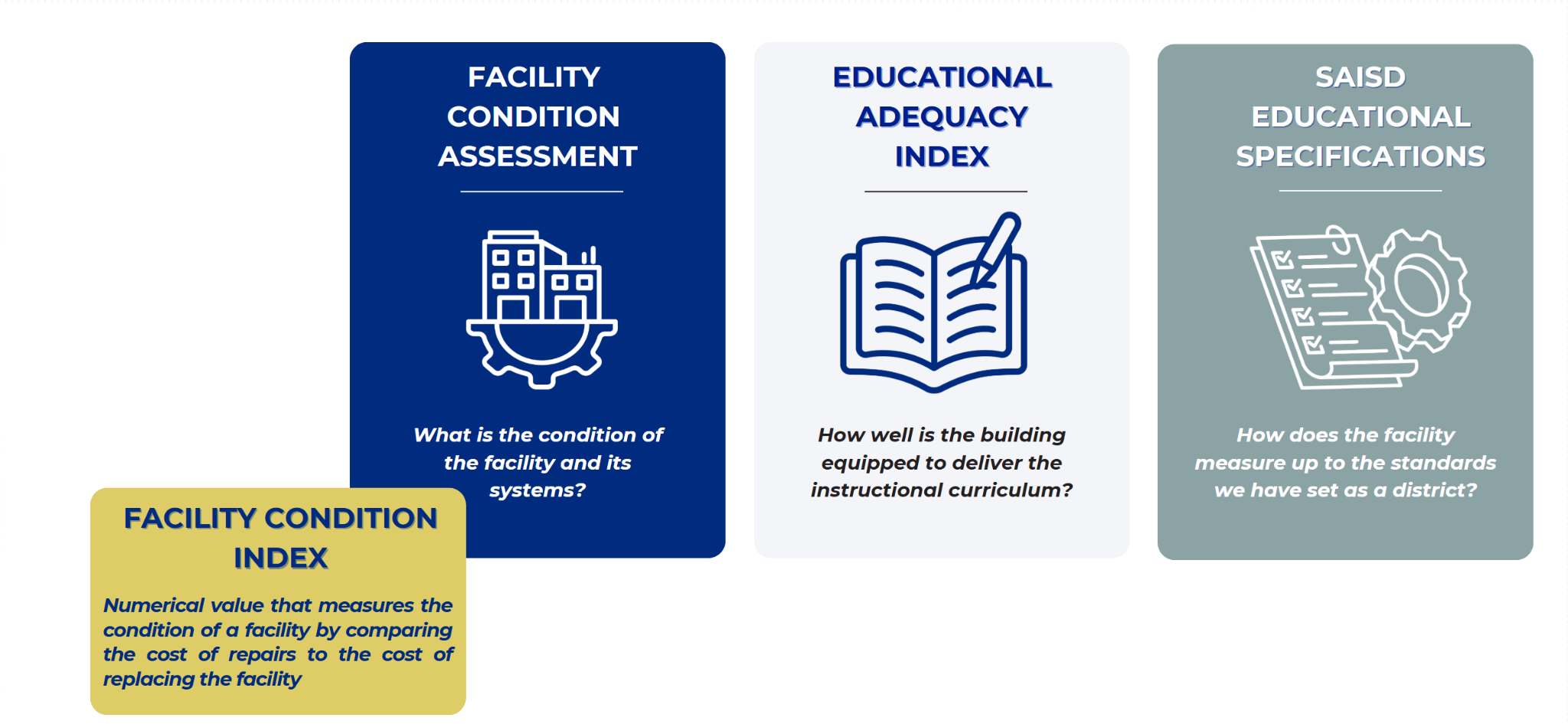 Master Plan 2045 will provide significant data for each SAISD facility
Next Steps
Kick off the facility master planning process to chart a new way forward for facilities in SAISD
Capital Development & Construction Services will be following up with Neal principal to discuss formation of Project Advisory Team (PAT).
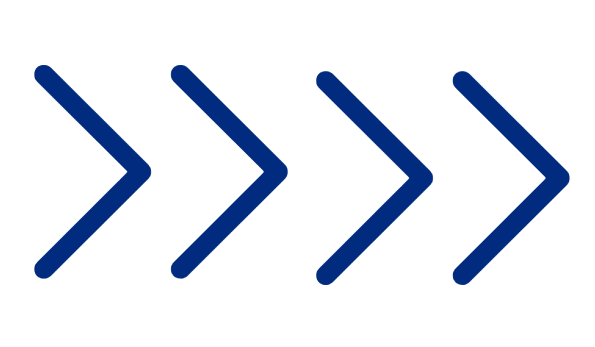 Bond Update & News
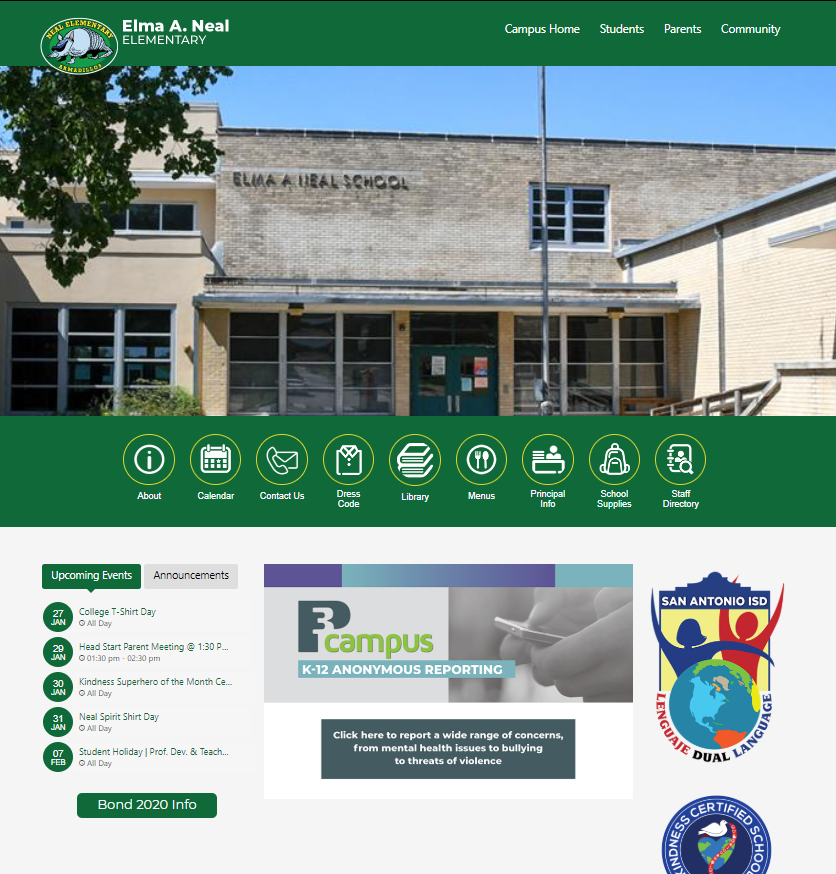 Bond.saisd.netFor individual project updates, upcoming events, and more
Campus websiteQuick link to your school’s bond page via your campus homepage
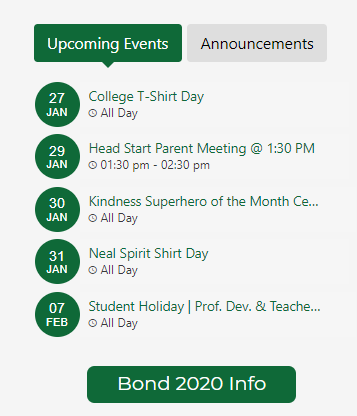 Social mediaFollow SanAntonioISD on Facebook, Instagram, and LinkedIn for bond progress and event info
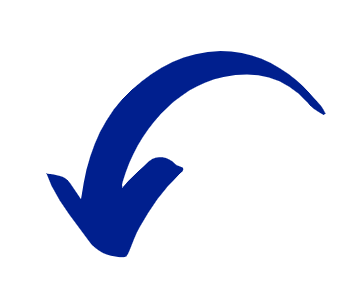 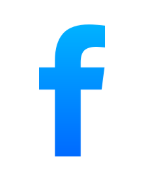 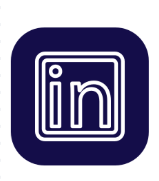 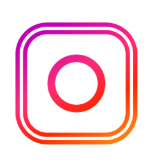 Questions
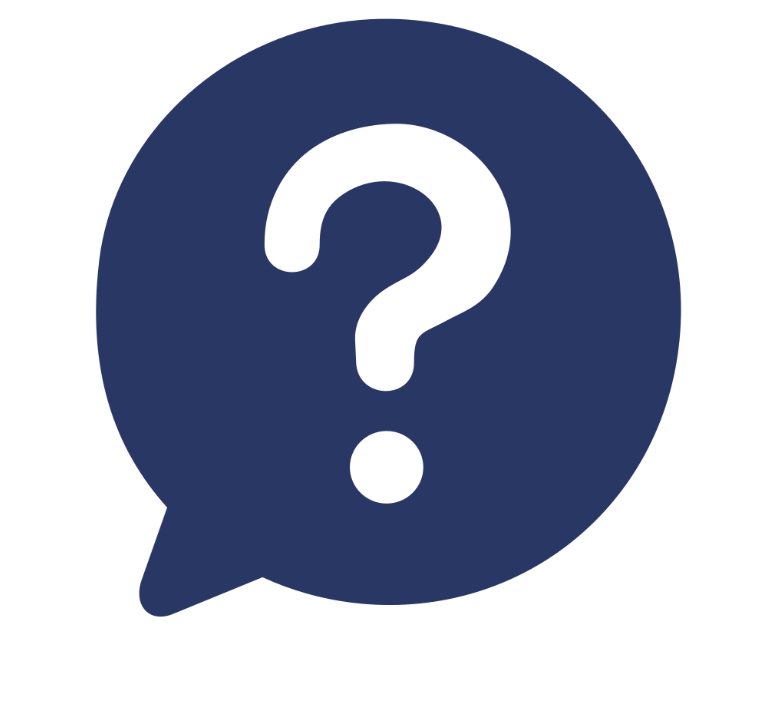